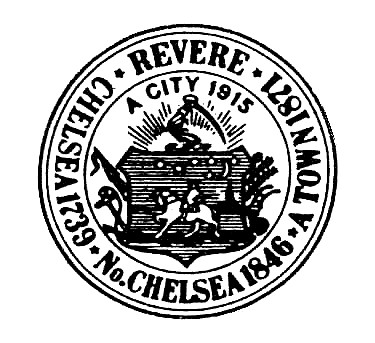 OFFICE OF THE MAYOR
DANIEL RIZZO
CRIME WATCH MEETING
CRIME WATCH COMMUNITY MEETING 
NOVEMBER 13TH
PAUL REVERE SCHOOL
:
CRIME WATCH COMMUNITY MEETING
11/13/2012
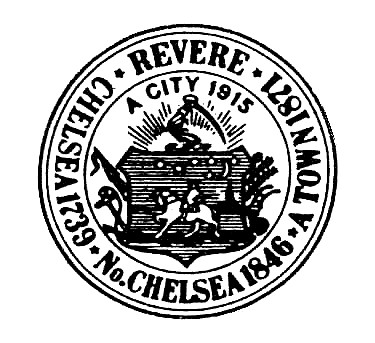 OFFICE OF THE MAYOR
DANIEL RIZZO
CRIME WATCH MEETING
MEETING AGENDA
INTRODUCTIONS; MAYOR, CITY COUNCIL, POLICE DEPT.
PUBLIC SAFETY PROBLEMS REVERE IS FACING
ADMINSTRATIONS RESPONSE
WHAT DOES CRIME WATCH DO?
HOW DO I REPORT INFORMATION TO THE POLICE?
QUESTION & ANSWER PERIOD
:
CRIME WATCH COMMUNITY MEETING
11/13/2012
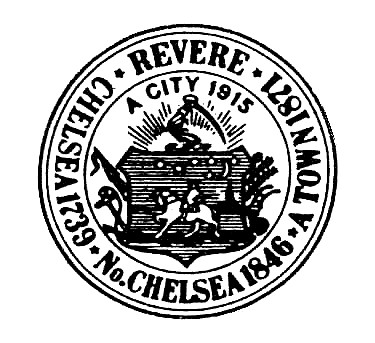 OFFICE OF THE MAYOR
DANIEL RIZZO
CRIME WATCH MEETING
INTRODUCTIONS
MAYOR
CITY COUNCIL
POLICE DEPT.
CRIME WATCH COMMUNITY MEETING
11/13/2012
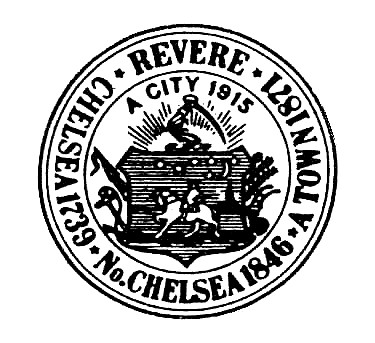 OFFICE OF THE MAYOR
DANIEL RIZZO
CRIME WATCH MEETING
PUBLIC SAFETY ISSUES REVERE IS FACING
PROPERTY CRIME
DRUG & GANGS
TRAFFIC
CRIME WATCH COMMUNITY MEETING
11/13/2012
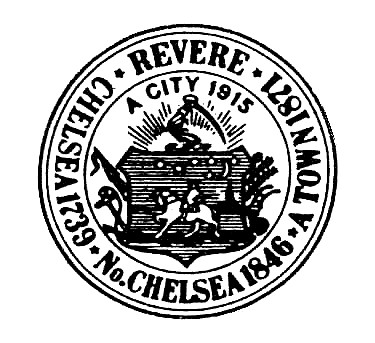 OFFICE OF THE MAYOR
DANIEL RIZZO
CRIME WATCH MEETING
ADMINSTRATION RESPONSE
INCREASED FOOT PATROLS ON BROADWAY-POLICE DEPT
SUB-STATION ON BROADWAY IN THE COMING MONTHS-POLICE DEPT
BI-WEEKLY PUBLIC SAFETY MEETINGS-POLICE DEPT
SOCIAL MEDIA INTEGRATION-POLICE DEPT
CRIME WATCH COMMUNITY MEETING
11/13/2012
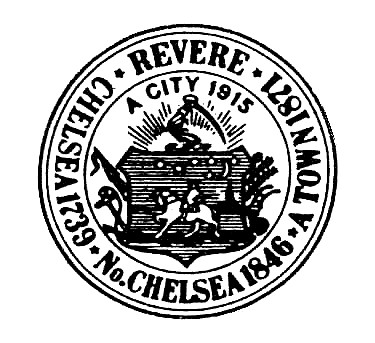 OFFICE OF THE MAYOR
DANIEL RIZZO
CRIME WATCH MEETING
WHAT DOES CRIME WATCH DO?
INCREASES NEIGHBORHOOD COHESION
IMPROVES CRIME REPORTING BY CITIZENS
IT WORKS: LAKEWOOD, CO; BURGLARIES DROPPED 77% AFTER NEIGHBORHOOD WATCH WAS IMPLEMENTED 
PLAN, ORGANIZE, COORDINATE EACH GROUP
COMMUNICATION THROUGH EMAIL, PHONE TREES, MEETINGS
PARTNER WITH OTHER COMMUNITY GROUPS
IDENTIFY TASKS THAT DIFFERENT RESIDENTS CAN TAKE ON
TRAIN LEADERS ON BASICS OF OBSERVATION AND REPORTING


SOURCE: NATIONAL CRIME PREVENTION COUNCIL
CRIME WATCH COMMUNITY MEETING
11/13/2012
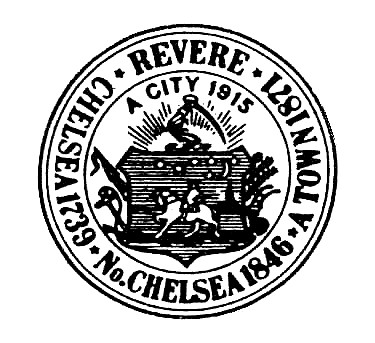 OFFICE OF THE MAYOR
DANIEL RIZZO
CRIME WATCH MEETING
HOW TO REPORT CRIMES
LOOK AND LISTEN FOR UNUSUAL ACTIVITY
 YOU MAY BE ASKED TO FILE A COMPLAINT-IF YOU DO NOT HELP THE POLICE THE CRIMINAL MIGHT HURT SOMEONE ELSE
WHEN REPORTING A CRIME STAY CALM AND GIVE THE POLICE THE FOLLOWING INFORMATION:
LOCATION OF THE CRIME
TYPE OF CRIME
ANY INJURIES
WHERE THE CRIMINAL WENT
WHEN REPORTING A CRIME:
WRITE DOWN WHAT YOU SEE AND HEAR
TELL THE POLICE WHAT HAPPENED, WHEN, WHERE AND WHO WAS INVOLVED
DESCRIBE THE SUSPECTS SEX, AGE, HEIGHT ETC.
DESCRIBE ANY VEHICLES INVOLVEDS, MAKE, MODEL, LICENSE PLATE ETC.
SOURCE: NATIONAL CRIME PREVENTION COUNCIL
CRIME WATCH COMMUNITY MEETING,
11/13/2012
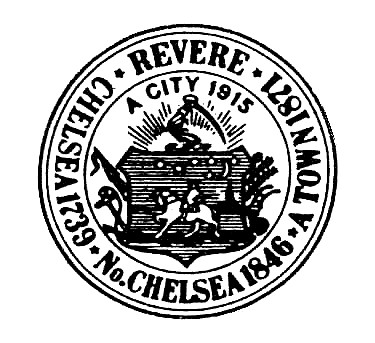 OFFICE OF THE MAYOR
DANIEL RIZZO
CRIME WATCH MEETING
QUESTION & ANSWER PERIOD 










SIGN UP FOR MAYOR RIZZO’S “CRIME WATCH EMAIL LISTING” BEFORE LEAVING
CRIME WATCH COMMUNITY MEETING,
11/13/2012